Уголок живой природы. Комнатные растения.
О чём  пойдёт речь  на уроке?
На моём окошке настоящий сад!
Крупные серёжки фуксии висят…
Вспыхнул «угольками» скромный огонёк.
Весь под волосками кактуса пенёк.
Комнатные растения
Разминка. Какое оно?
Опиши любое из этих растений.
Какие у него листья - круглые, продолговатые, длинные?
Какие у него цветки – мелкие, крупные?
Разминка. Вспомним основные части растений.
цветы и плоды
листья
стебель
корень
Это комнатные растения. Почему они так называются?
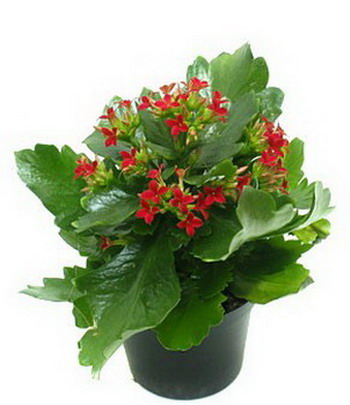 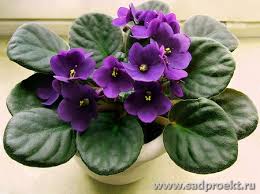 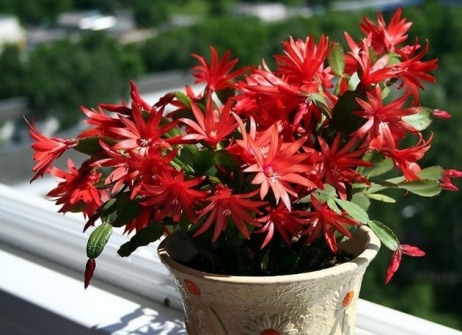 Зигокактус 
(Декабрист)
Абутилон 
(Комнатный клён)
Каланхоэ
Фиалка
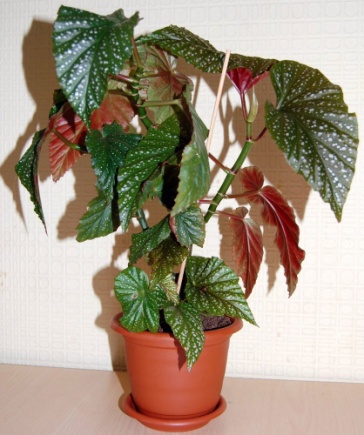 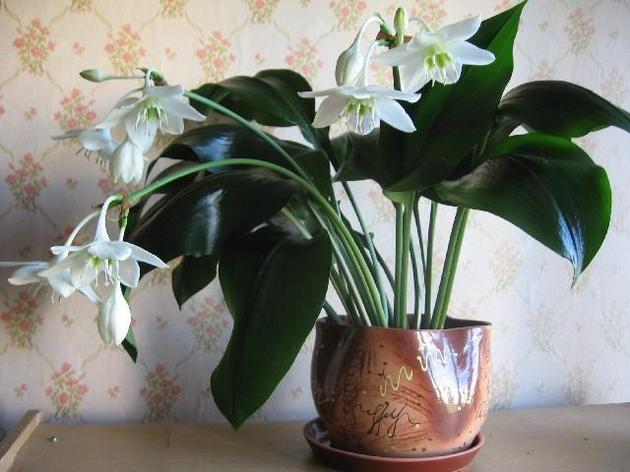 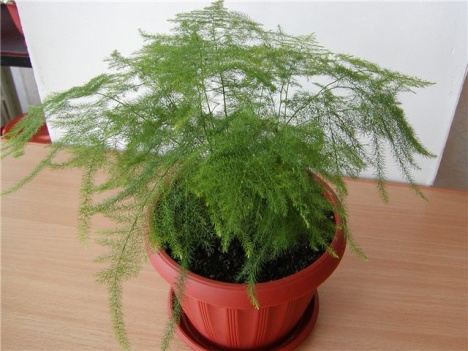 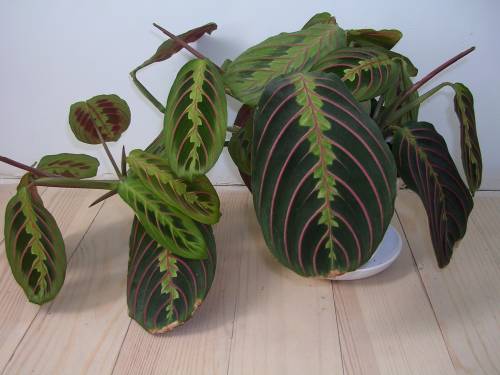 Эухарис
(Амазонская лилия)
Аспарагус
Маранта
Бегония
Давайте подумаем! Что происходит с растениями в природе в разное время года? Сравним с комнатными растениями.
В природе:
Осенью: листья деревьев и кустарников желтеют, краснеют и опадают.
Зимой: деревья и кустарники стоят голые.
Весной:  на деревьях и кустарниках появляются новые, молодые листочки.
Комнатные растения:
Осенью: листья не опадают , остаются зелёными.
Зимой: листья остаются зелёными.
Весной: листья остаются зелёными.
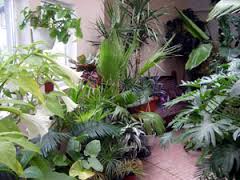 Почему так происходит?
Родина большинства комнатных растений – жаркие страны, где круглый год лето.
Человек создаёт в помещении для растений во все времена года одинаковые условия: температура воздуха и влажность.
Эти растения можно выращивать только в помещениях, поэтому их и называют – 
                         комнатные растения.
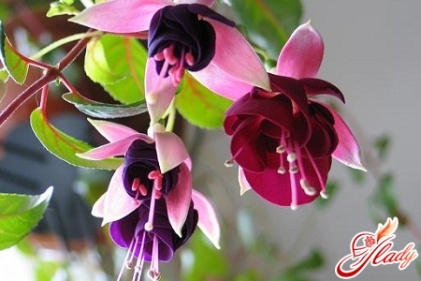 Почему комнатные растения нужны в наших помещениях?
Радуют красотой, приятным запахом.
Используют в лечебных целях.
Поднимают настроение.
Комнатные 
растения
Украшают наши жилища.
Задерживают пыль.
Увлажняют и очищают воздух.
Узнай растение!
Вы часто видите меня на подоконниках. Я хорошо очищаю воздух. У меня пахнут не цветы, а листья и стебли. Если заболит ухо, то боль можно уменьшить, приложив листок к уху. По -  научному меня называют пеларгония.
Пеларгония (герань).
Узнай растение!
Я легко «лазаю» по стенам – была бы опора. Длина моего стебля достигает 6 метров. Мои цветки – звездочки очень душистые. Я расту и в тени, и на солнце. Моё научное название – хойя мясистая.
Хойя мясистая (восковой плющ)
Узнай растение!
Самое интересное во мне – мои «листочки», вовсе не листочки, а веточки. Спаржа – мой ближайший родственник. У некоторых сортов съедобные корни. Я хорошо расту на солнечной стороне. Иногда меня сравнивают с ёлочкой.
Аспарагус.
Узнай растение!
У меня нет листьев, зато есть ветвящиеся поникшие стебли. Цвести я начинаю в декабре, за это и получил свое второе название.
Зигокактус (декабрист)
Узнай растение!
За красоту моих огромных листьев меня называют королевской. Прямые солнечные лучи я не люблю – они обжигают меня.
Королевская бегония.
Узнай растение!
Пестрая окраска листьев защищает меня от солнечных лучей. У меня красивые листья с узорами и разноцветными каёмками. В народе меня называют – крапивка.
Колеус (крапивка).
Узнай растение!
Я- самое неприхотливое и выносливое растение, люблю расти в тени. Меня еще называют – дружная семейка или тёщин язык.
Аспидистра ( дружная семейка)
Расскажи, как нужно ухаживать за растениями.
1
2
3
4
Как вырастить растение?
Итог урока:
Назовите известные вам комнатные растения.
Перечислите правила ухода за комнатными растениями.
Для чего человек выращивает комнатные растения?
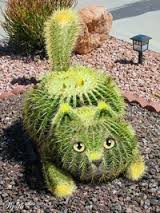 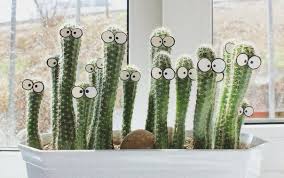 Спасибо за урок!
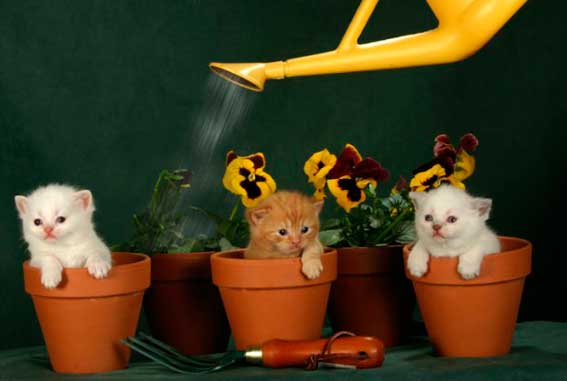